Unit 1Exam Question Help-Sheet/PowerPoint
Please note this PowerPoint is only one possible way to answer the questions.
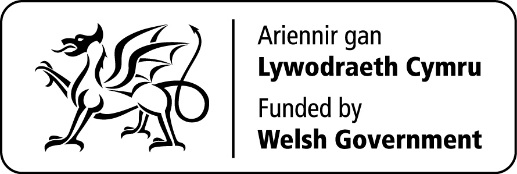 This exam tests your source skills, knowledge and understanding and interpretation in the topic.

There are 5 questions. 
Each question is based from a key question.

Question 1- What can be learnt from Sources A and B about .?
Question 2 – To what extent does this source accurately explain the importance of…?
Question 3 – Why was x significant/important…?
Question 4 – explain the connection between any three.
Question 5 – How far do you agree with this interpretation …?
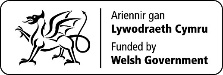 Exam Question Help-Sheet/PowerPointQuestion 1
What can be learnt from Sources A and B about …..? (4)
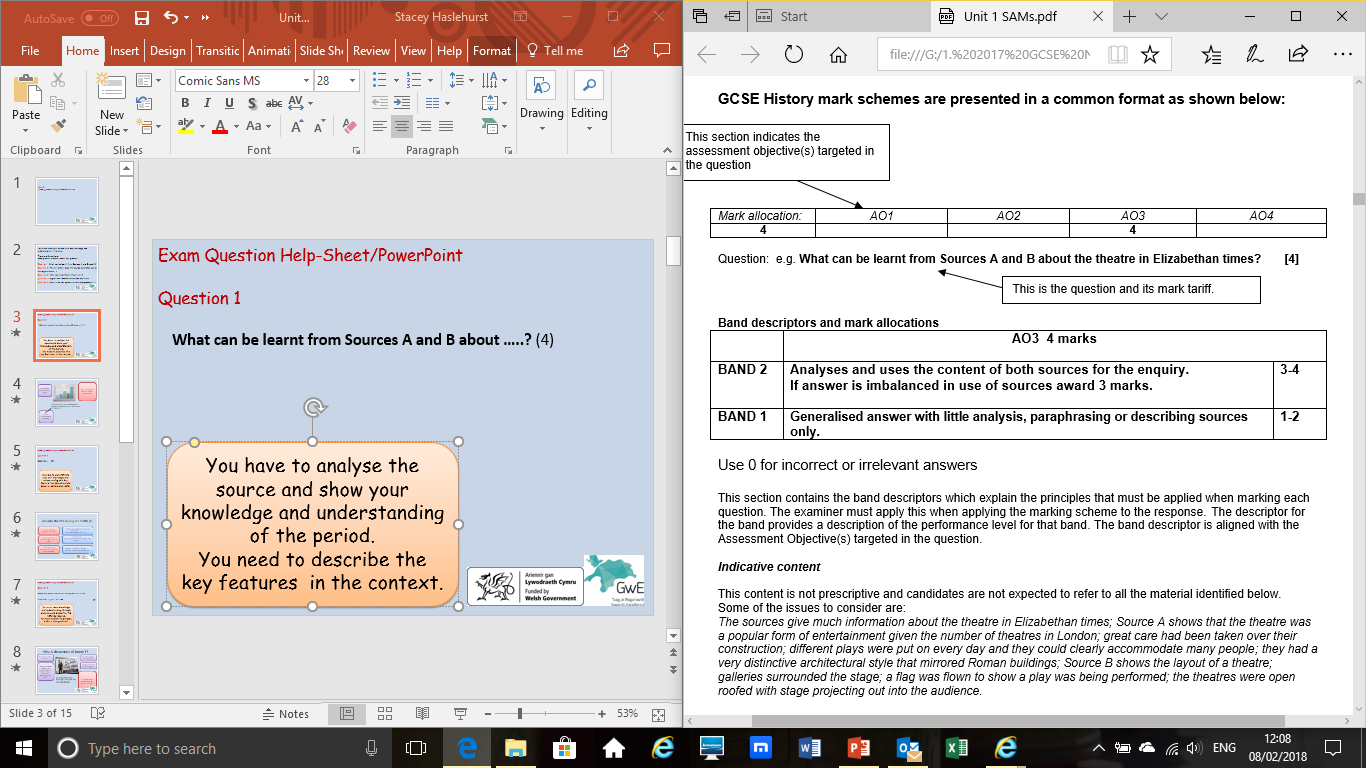 You have to analyse BOTH sources equally. You must use the content of both sources in your answer.
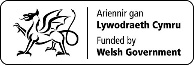 [Speaker Notes: Like the old legacy paper qu1]
Exam Question Help-Sheet/PowerPointQuestion 2 To what extent does this source accurately explain the importance of….?   (6)
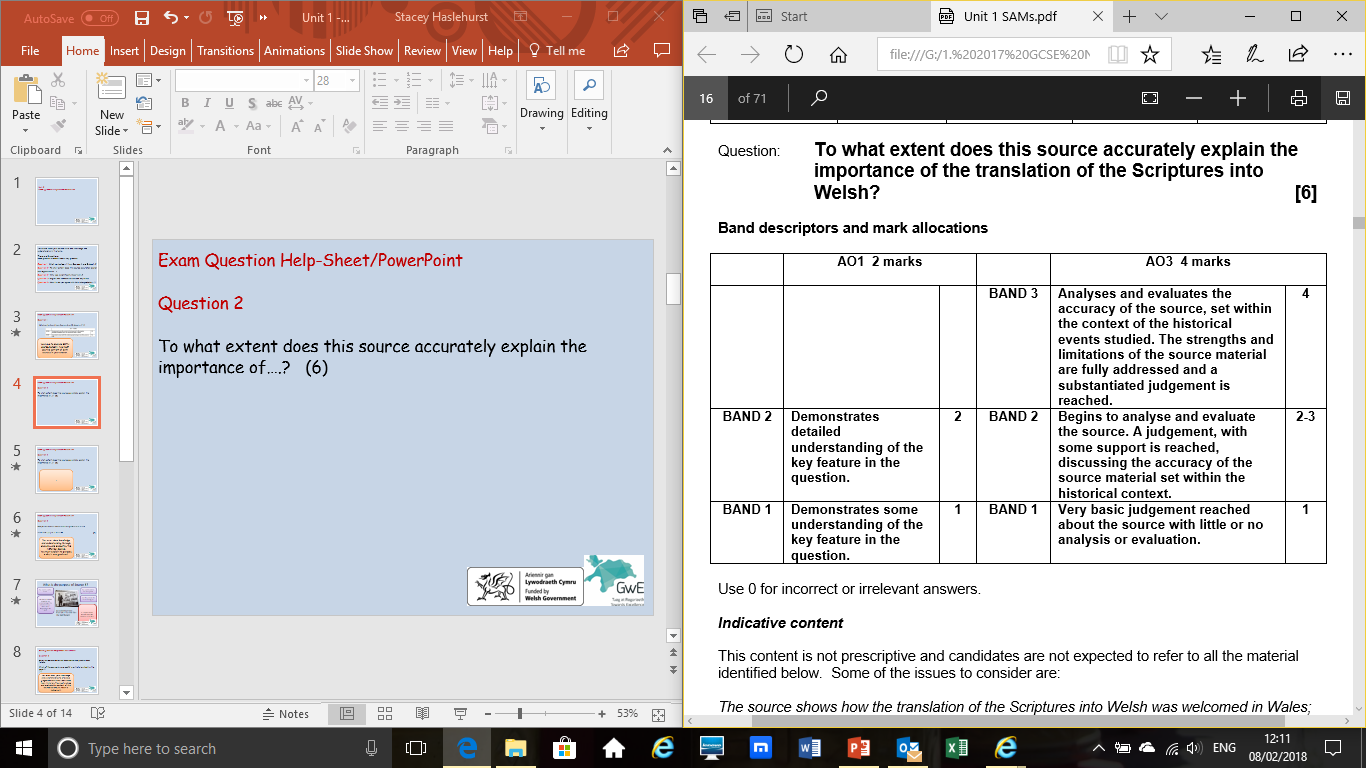 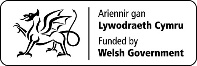 Exam Question Help-Sheet/PowerPointQuestion 2 To what extent does this source accurately explain the importance of….?   (6)
This is a newer question. 
You must put the source in context. You must provide judgement about how accurate the source is. 
For higher marks = you must discuss strengths and limitations.
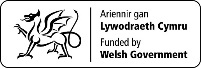 [Speaker Notes: Make sure pupils use terms to show accuracy eg: fairly accurate because ….]
Exam Question Help-Sheet/PowerPointQuestion 3
Why was …… significant to ……?

Why did …..  ?        (12)
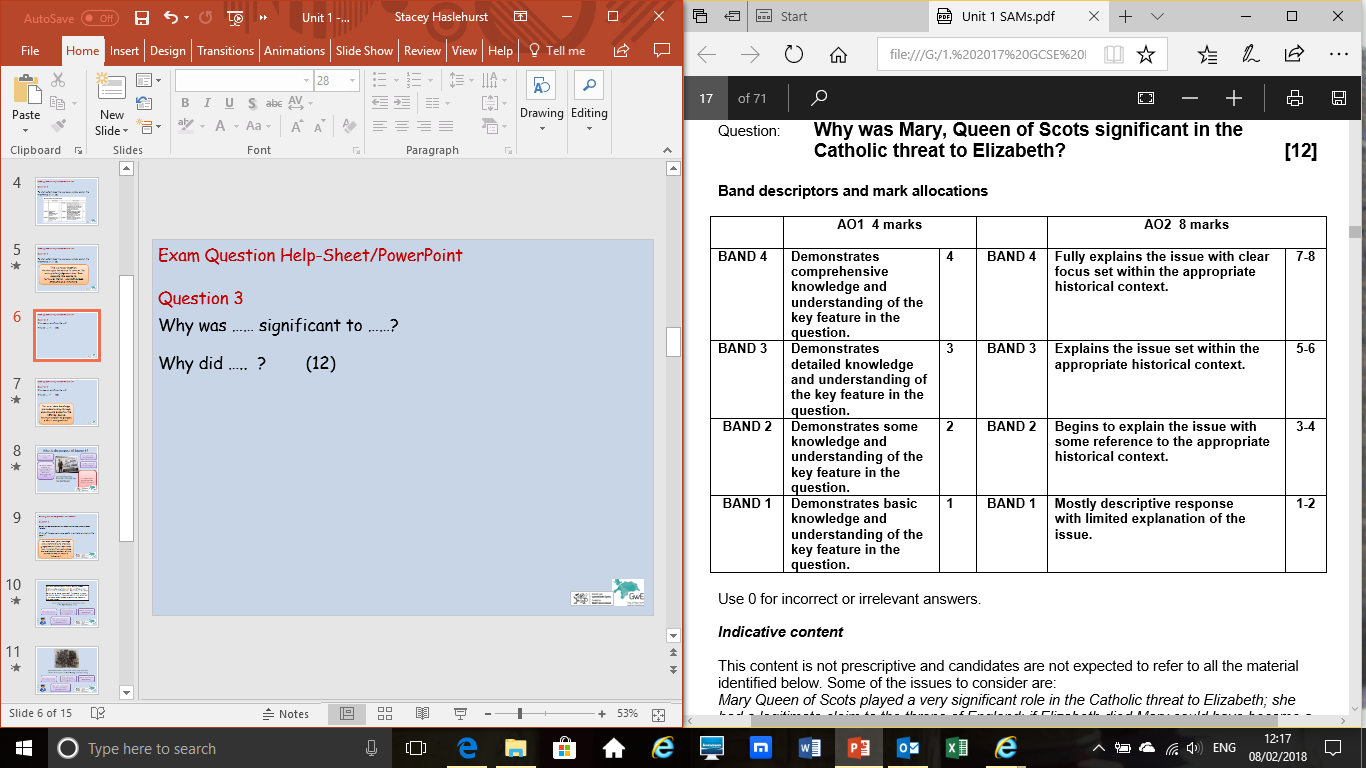 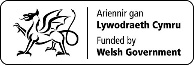 [Speaker Notes: This is likely to be an obvious topic from the spec]
Exam Question Help-Sheet/PowerPointQuestion 3
Why was …… significant to ……?

Why did …..  ?        (12)
It is important that you provide a judgement. You must justify why ‘X’ is significant. 
This must be used with detailed knowledge and appropriate historical context.
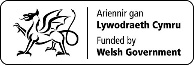 [Speaker Notes: Like the old style qu from legacy paper]
Exam Question Help-Sheet/PowerPointQuestion 4  Explain the connections between any THREE of the following:								 [12]
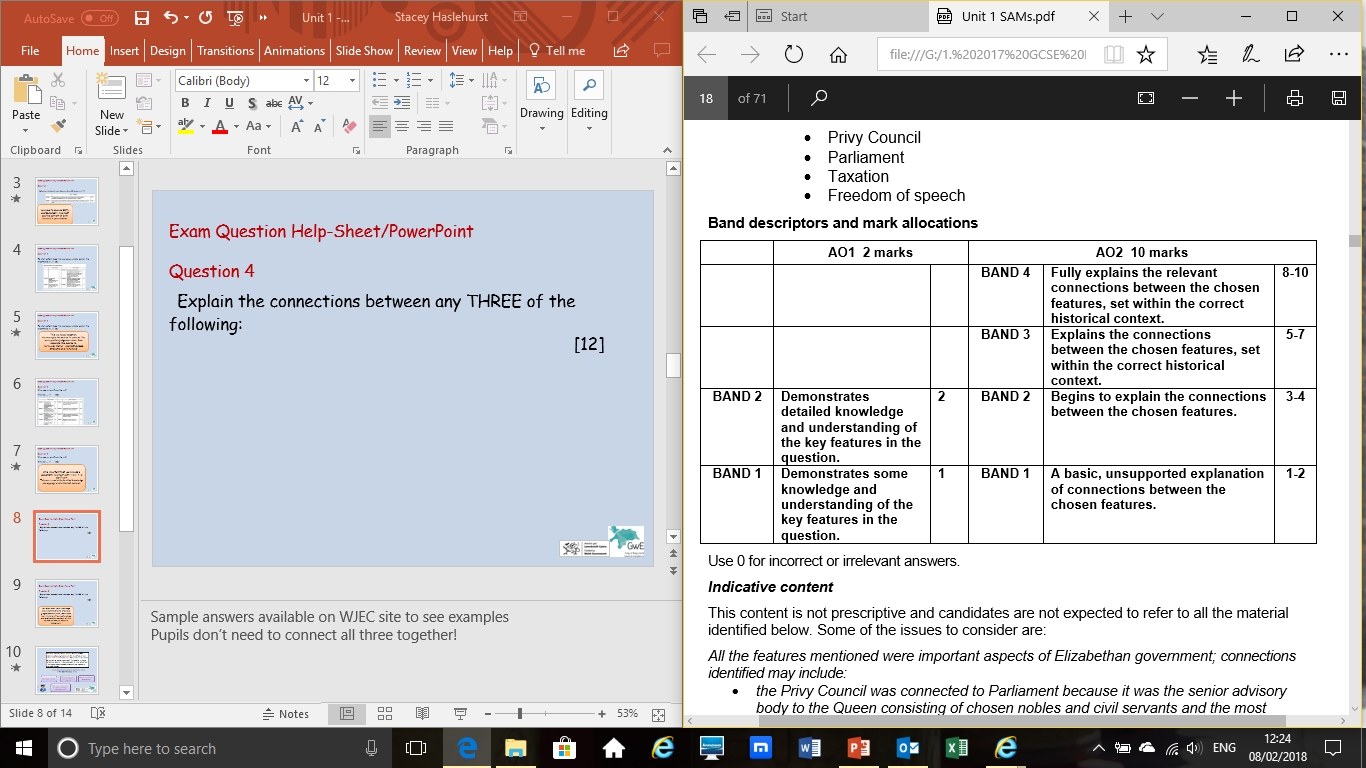 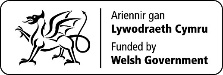 [Speaker Notes: This is likely to be the most difficult qu 
Sample answers available on WJEC site to see examples 
Pupils don’t need to connect all three together!]
Exam Question Help-Sheet/PowerPointQuestion 4  Explain the connections between any THREE of the following:								 [12]
You must make 3 connections between any of the 4 given in the list. 
This is more about the connection rather than describing the 3 separately. When set in the correct historical context more marks will be given.
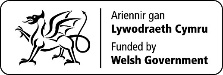 [Speaker Notes: This is likely to be the most difficult qu 
Sample answers available on WJEC site to see examples 
Pupils don’t need to connect all three together!]
Exam Question Help-Sheet/PowerPointQuestion 5 How far do you agree with this interpretation of…… ?(16 +3)
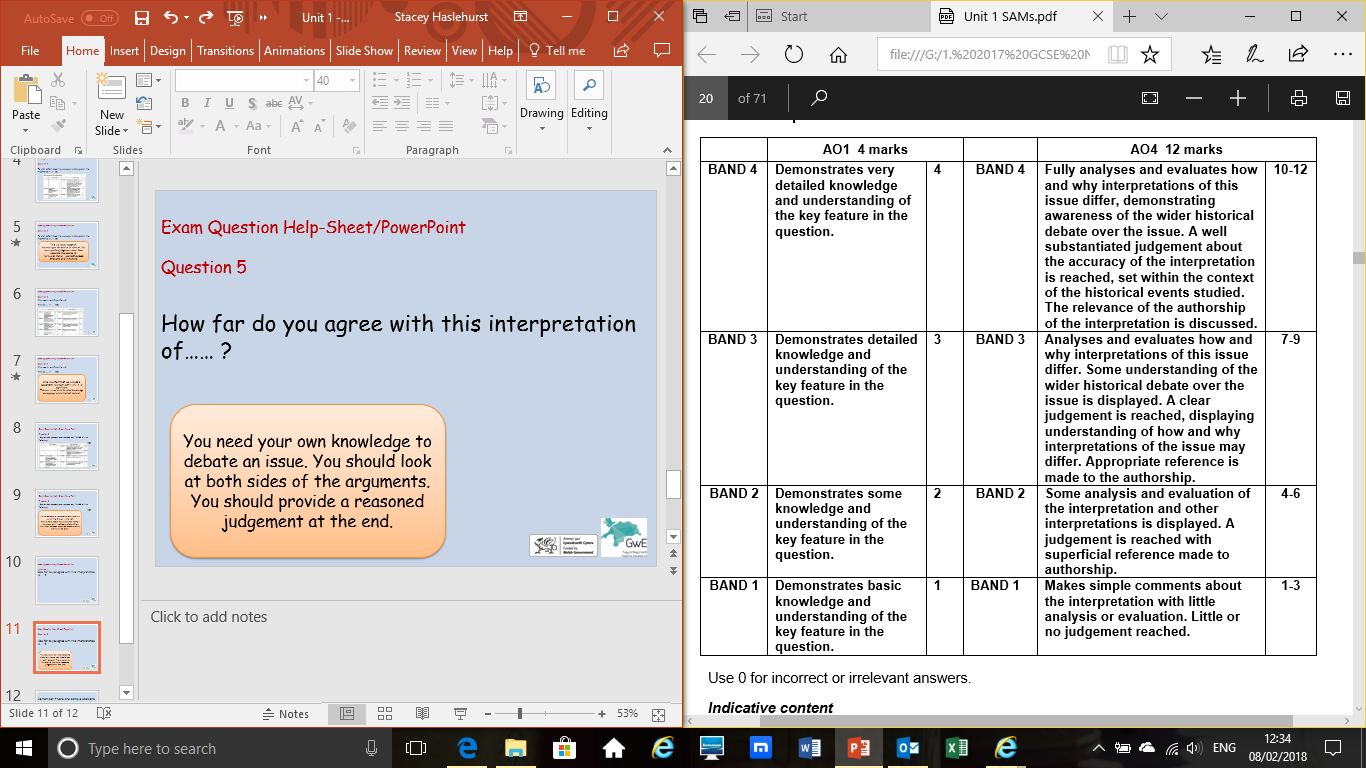 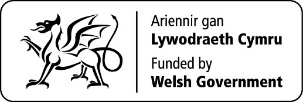 Exam Question Help-Sheet/PowerPointQuestion 5 How far do you agree with this interpretation of…… ? (16+3)
The attribution is key in this question. It will help you explain how and why this interpretation. 
You need to use detailed knowledge and show your understanding of the wider historical debate.
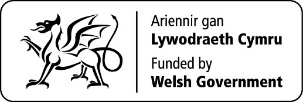 Remember there are sample answers on the WJEC website. (coming Feb/March 2018)
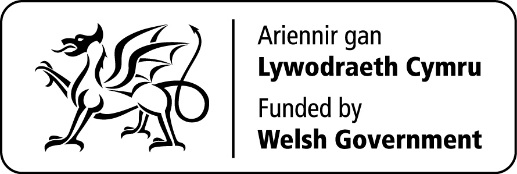